Грижовни мъже в действие
06.02.2024
СПГЕ „Джон Атанасов“
Меню
01
02
Обучение
Методи
03
04
05
Работилници
Резултати
Бъдещи цели
01Обучение
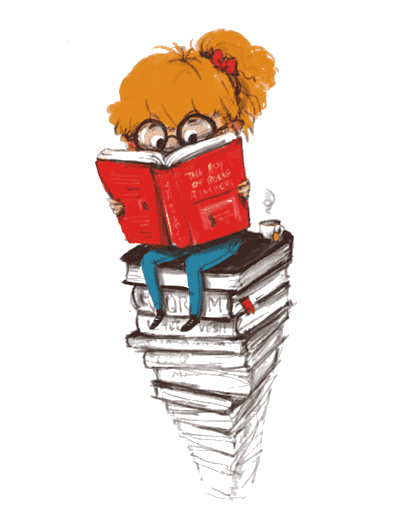 Обучение
Младежите  от 11 клас преминаха през всички методи в програмата и отсяха тези, които биха им свършили най- добра работа
В обучението участваха момчета от 11 клас , които бяха избрани да станат „носители на промяната“ и по- късно работиха като обучители на своите съученици по метода „връстници обучават  връстници“.
01
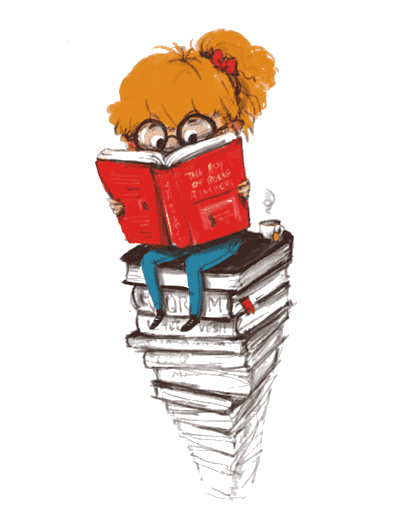 02
Обучение
Етапи на обучението на младежите обучители
Модул 1
Модул 2
Модул 4
Модул 3
01
02
03
04
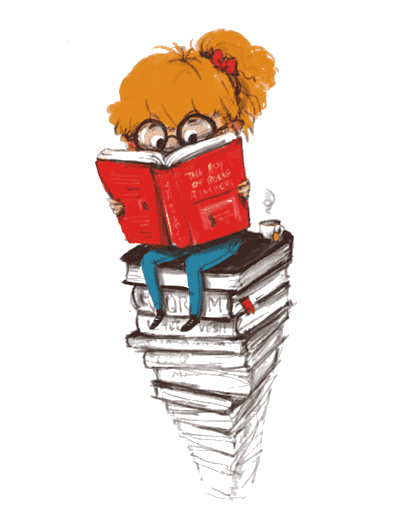 Разрешаване на конфликти по ненасилствен начин
Комуникация, граници и лично пространство
Подготовка за обучение на връстници
Мъжественост и изразяване на емоции
Обучение
Модул 1
Фаза
Фаза
Фаза
Фаза
01
03
03
04
02
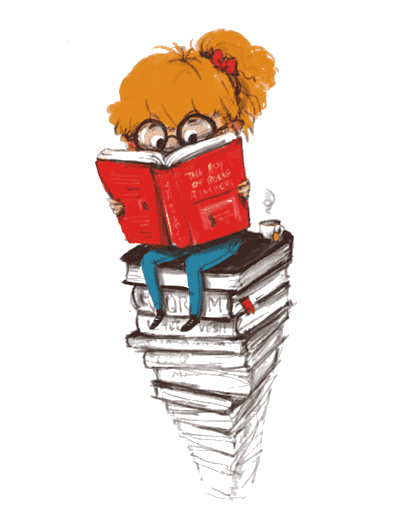 Заключителна сесия
Опознаване и организационни въпроси
Мъжественост- доминираща, грижовна
Лично пространство и комуникация
Обучение
Модул 2
Фаза
Фаза
Фаза
01
03
02
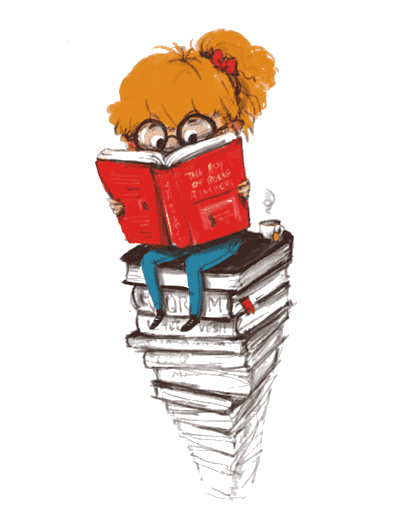 Определение и изразяване на емоции
Как се поражда насилието
Повторение и обучение на връстници
Обучение
Модул 3
Фаза
Фаза
Фаза
Фаза
01
03
03
04
02
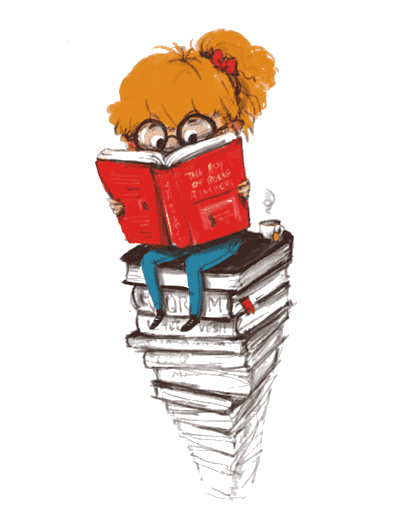 Разрешаване на конфликти
Заключение- Размисъл и перспектива
Как разрешаваме конфликти?
Как комуникираме, за да избегнем конфликти
Обучение
Модул 4
Фаза
Фаза
Фаза
Фаза
01
03
03
04
02
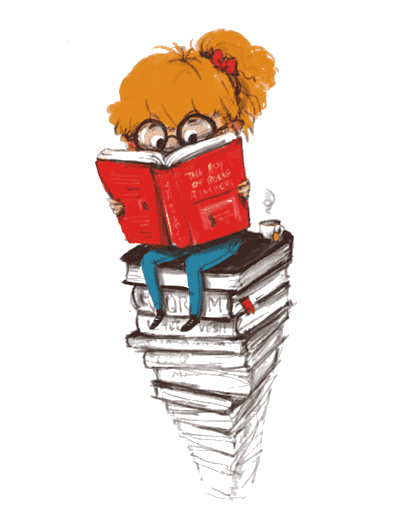 Организационни въпроси
Поглед назад- Модули 1, 2 и 3
Закриване на обучението
Кампания в социалните медии
02Методи
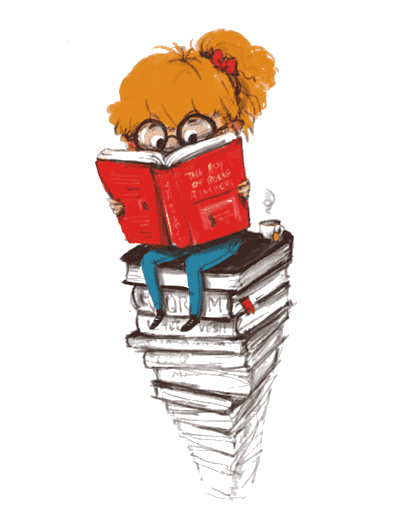 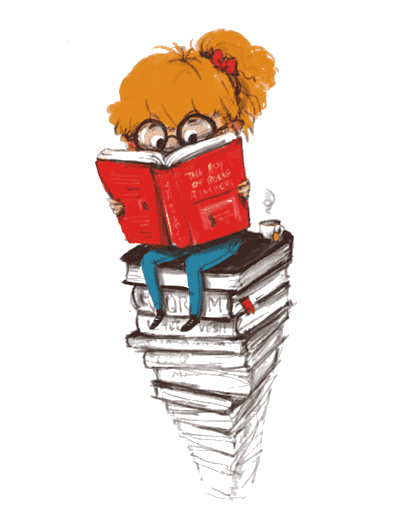 Методи
Поздравете колкото можете повече: мъже/жени
Истинският мъж
Някой, който
Участниците разбират какви са действителните качества на един истински грижовен мъж
Участниците водят дискусия относно стереотипите по пол сред връстници.
Участниците се научават да правят разлика между това, което е дадено по рождение, и това, което е научено
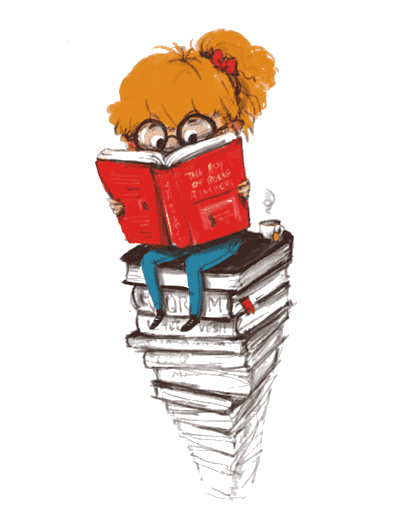 Методи
Кръг на емоциите
бутилката Кока-кола
Участниците се научават на техники за избягване на насилието и за да овладяват гнева си
Кораб на романтичните връзки
Повишава осведомеността за собствения емоционален свят, обсъждане на значението на изразяването на чувствата.
Участниците разсъждения за собствените желания и амбивалентни чувства в отношенията между двойките
Методи
Участниците откриват своите склонности към контрол и как това може да навреди на уважението и сътрудничество в едно приятелство/връзка.
Направете заедно
Самурай
Участниците загряват и дискутират за различните стратегии да се защитим, без да нараняваме никого, честни, справедливи както и да печелим битка, без да използваме прекалена физическа сила, а самоконтрол.
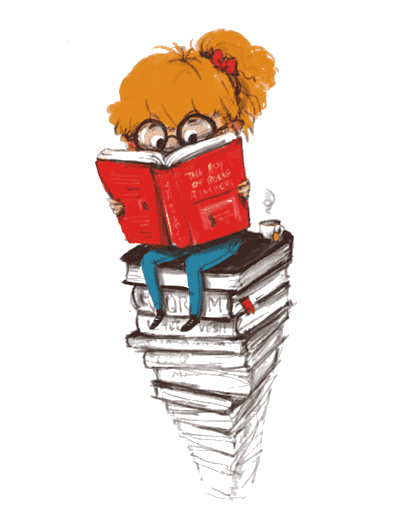 Участниците изследват насилието, основано на пола, възможните ситуации в които жените упражняват насилие над мъже и обратното.
Личност A/B
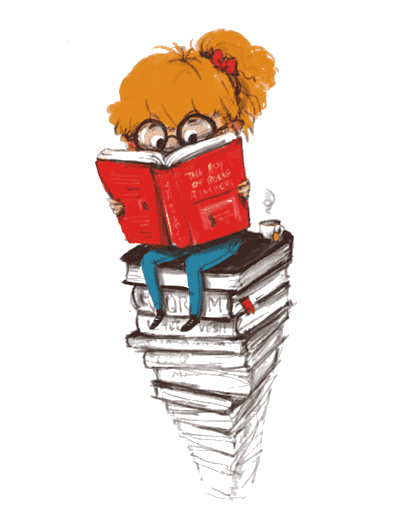 Методи
Активиращо събитие - Реакция - Последствия
Принцесата и мечката
Полови стереотипи
Несъзнателно приписване на характеристики на пола
Предават се знания за половите стереотипи
Предават се знания за изграждането на пола
Предотвратяване на насилието
Да се научим да разбираме по-добре как се случва насилието
Стратегии да запазвате спокойствие в трудни ситуации и как да не се оставяме да бъдем провокирани
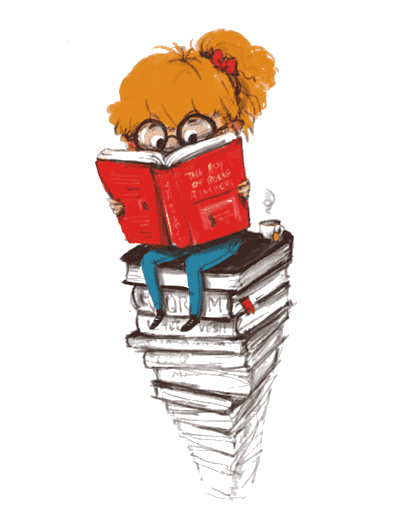 Методи
Светофар
Фуния на гнева
Ако някой се блъсне в колата ми, аз...
Дискусия за емоциите, стереотипите по пол и произхода на гнева и насилието. Осъзнаване на емоциите и подобряване на психичното здраве.
Участниците разбират, че насилието има различни форми, и често социокултурният контекст оформя това, което се разглежда като насилие, основано на пола
Участниците откриват как реагират в стресова ситуация. Дали са по – емоционални, по- рационални, дали изразяват гнева си физически или поведенчески
03Работилници
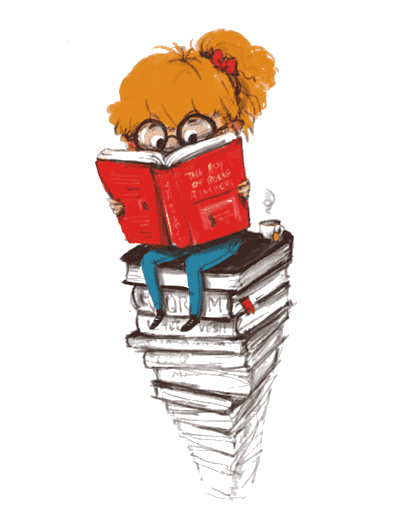 Работилници
Галерия- работилници с 8 и 9 клас клас
8 клас
9 клас
10 клас 
11 клас
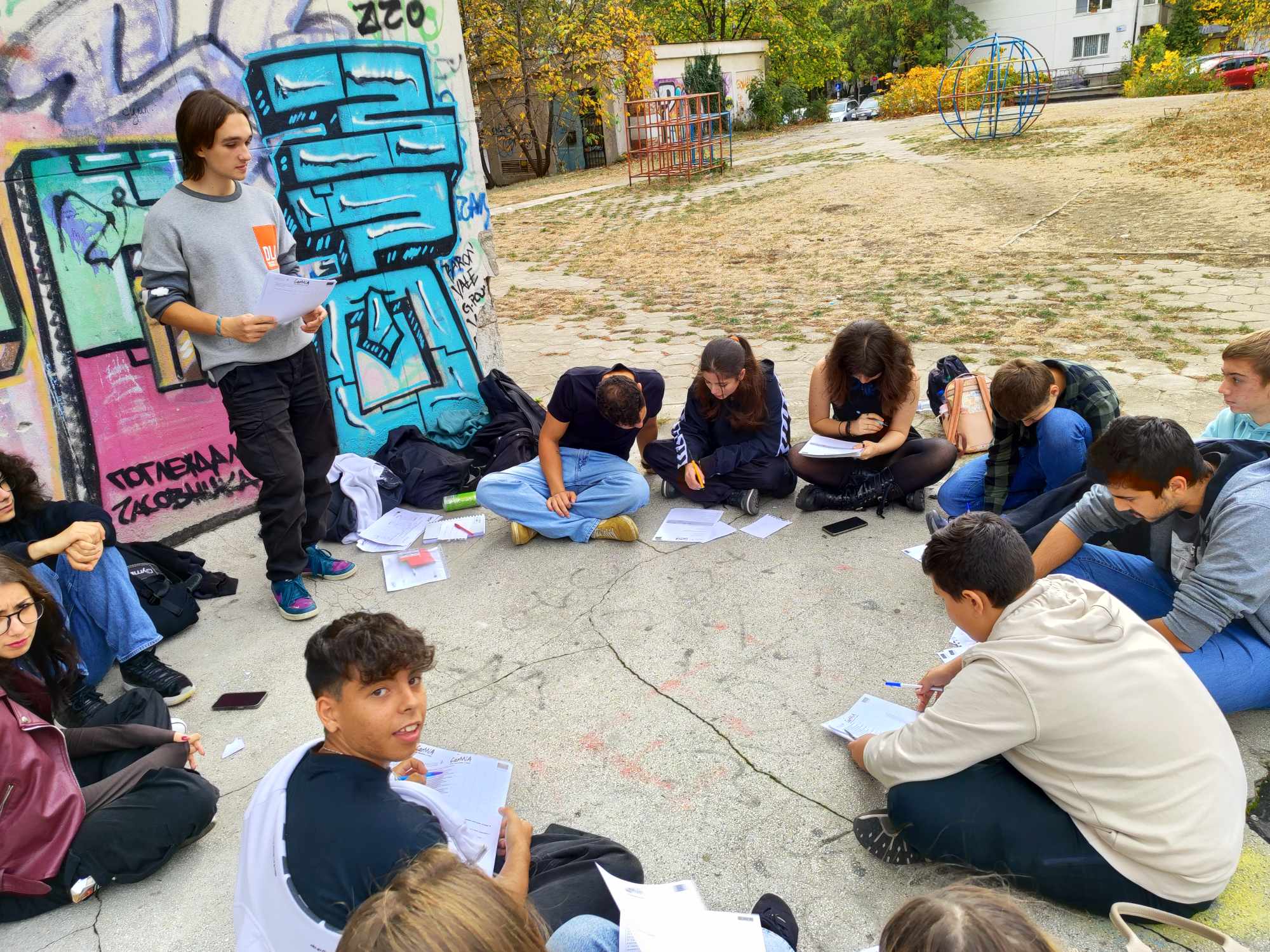 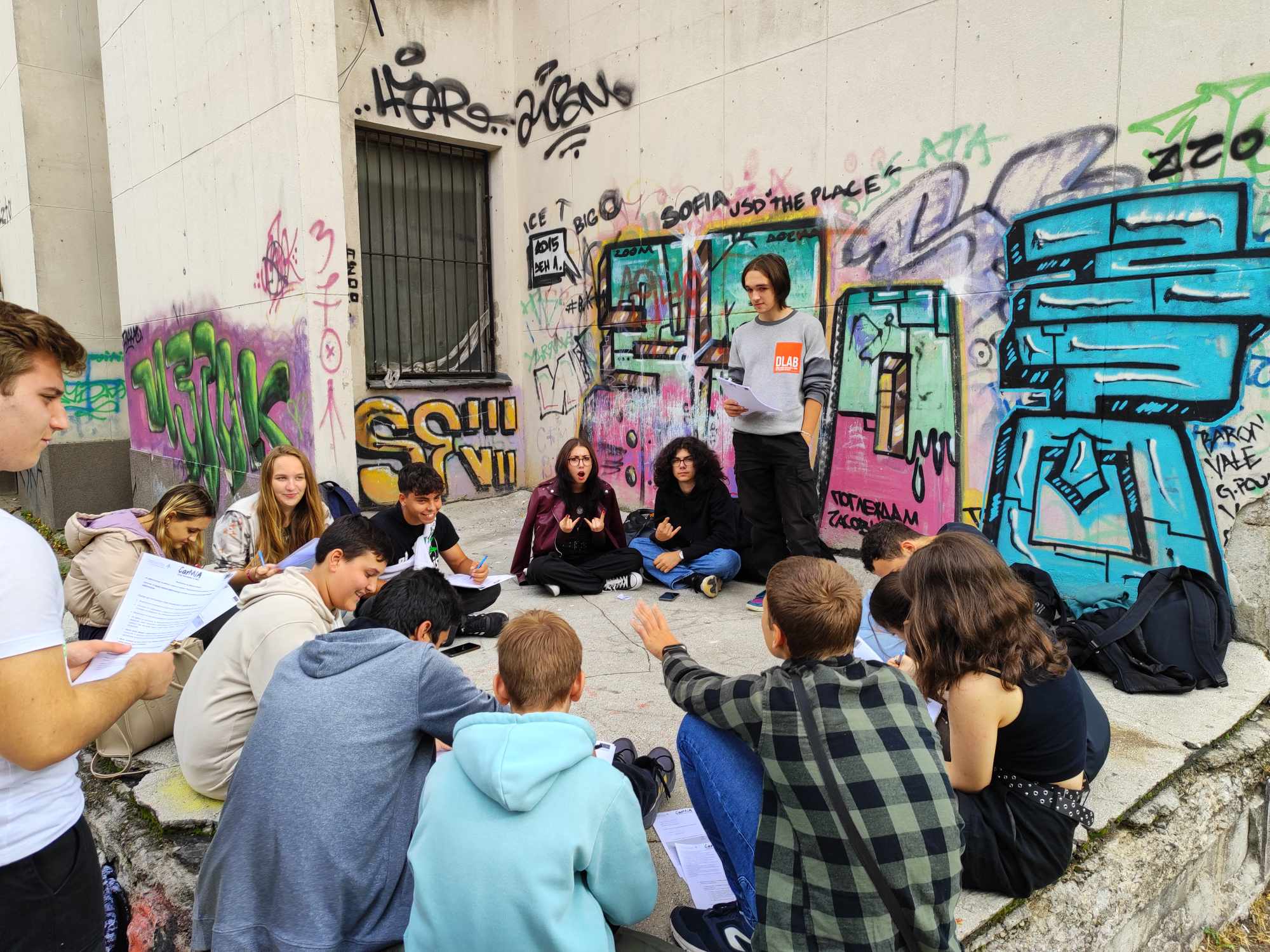 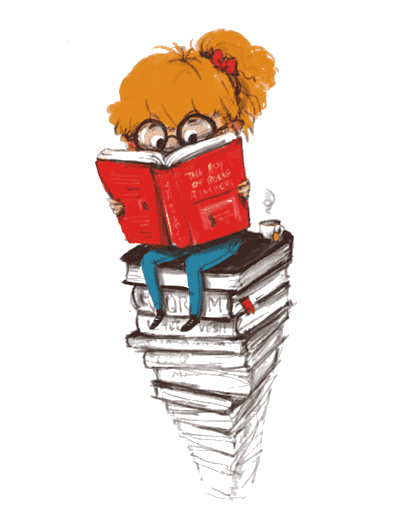 Работилници
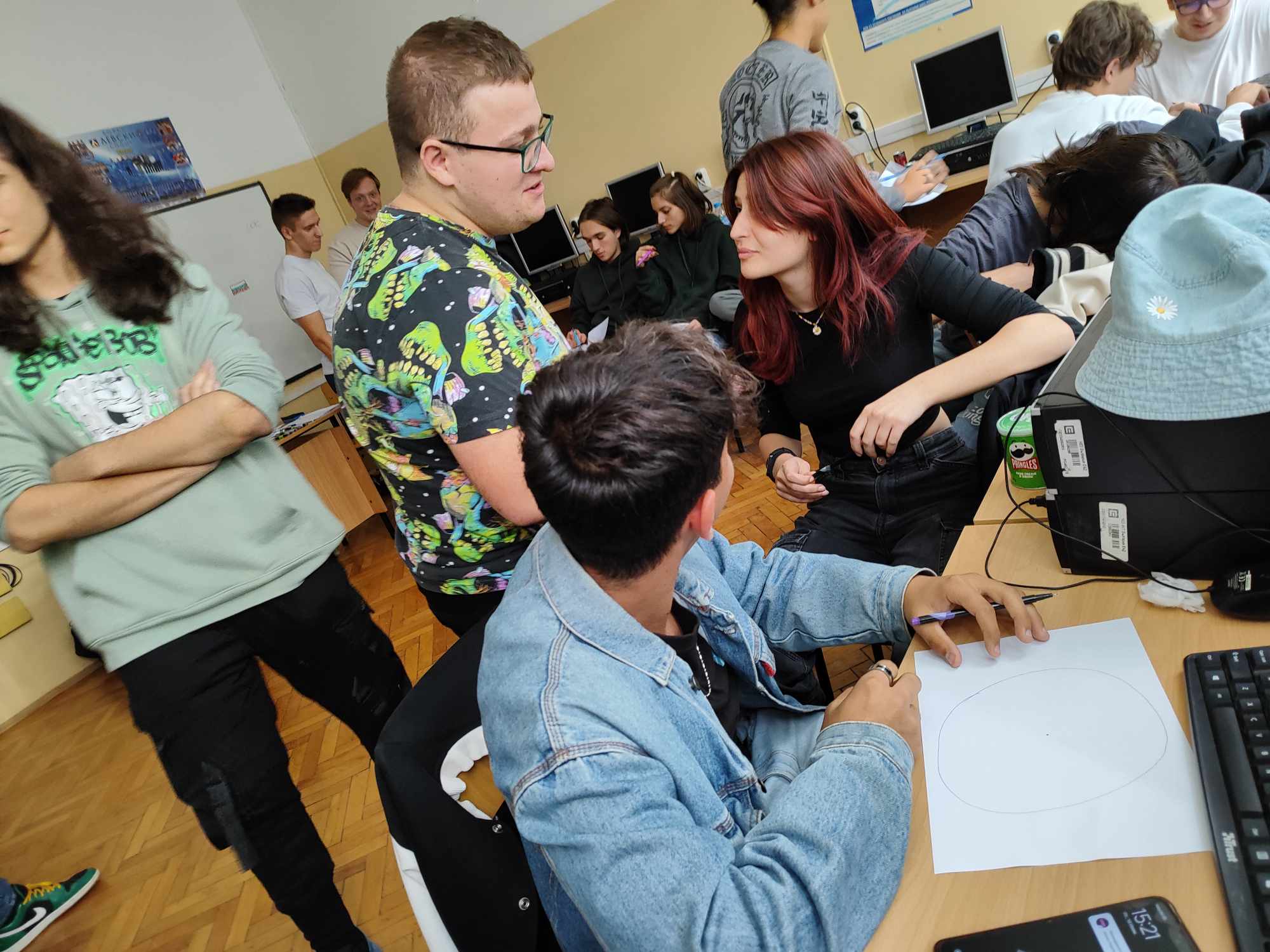 Младежите обучители проведоха обучения на техните по- малки съученици, което породи приятелска среда в училище
По- малките ученици развиха своята емоционална интелигентност благодарение на работилниците
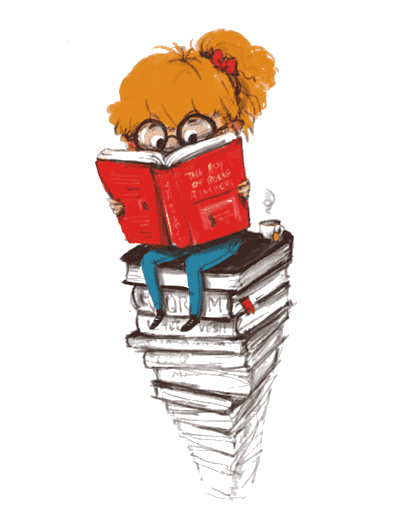 Работилници
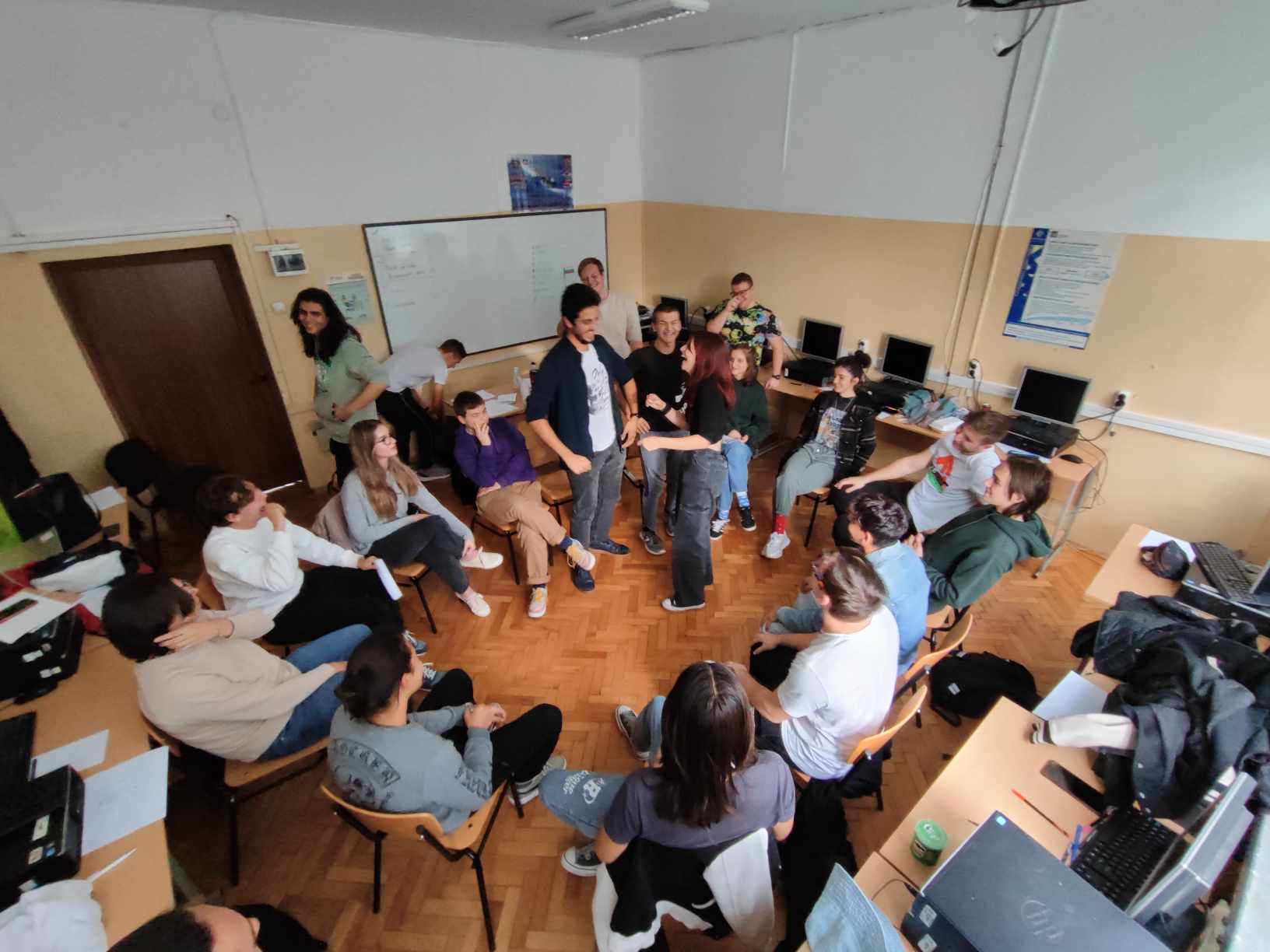 Не след дълго, голяма част от гимназията прояви интерес към програмата 
Десетки ученици отправят запитвания за следващи обучения
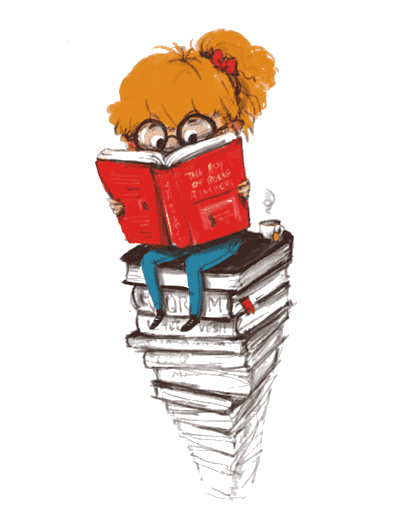 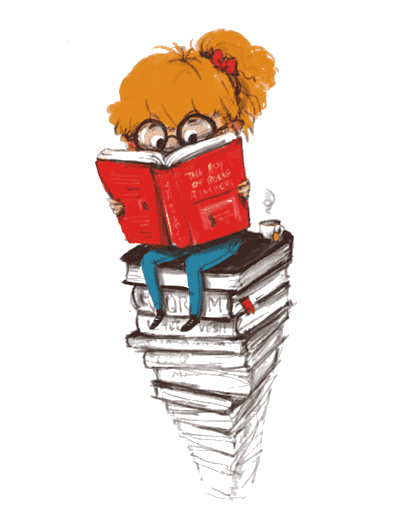 Работилници
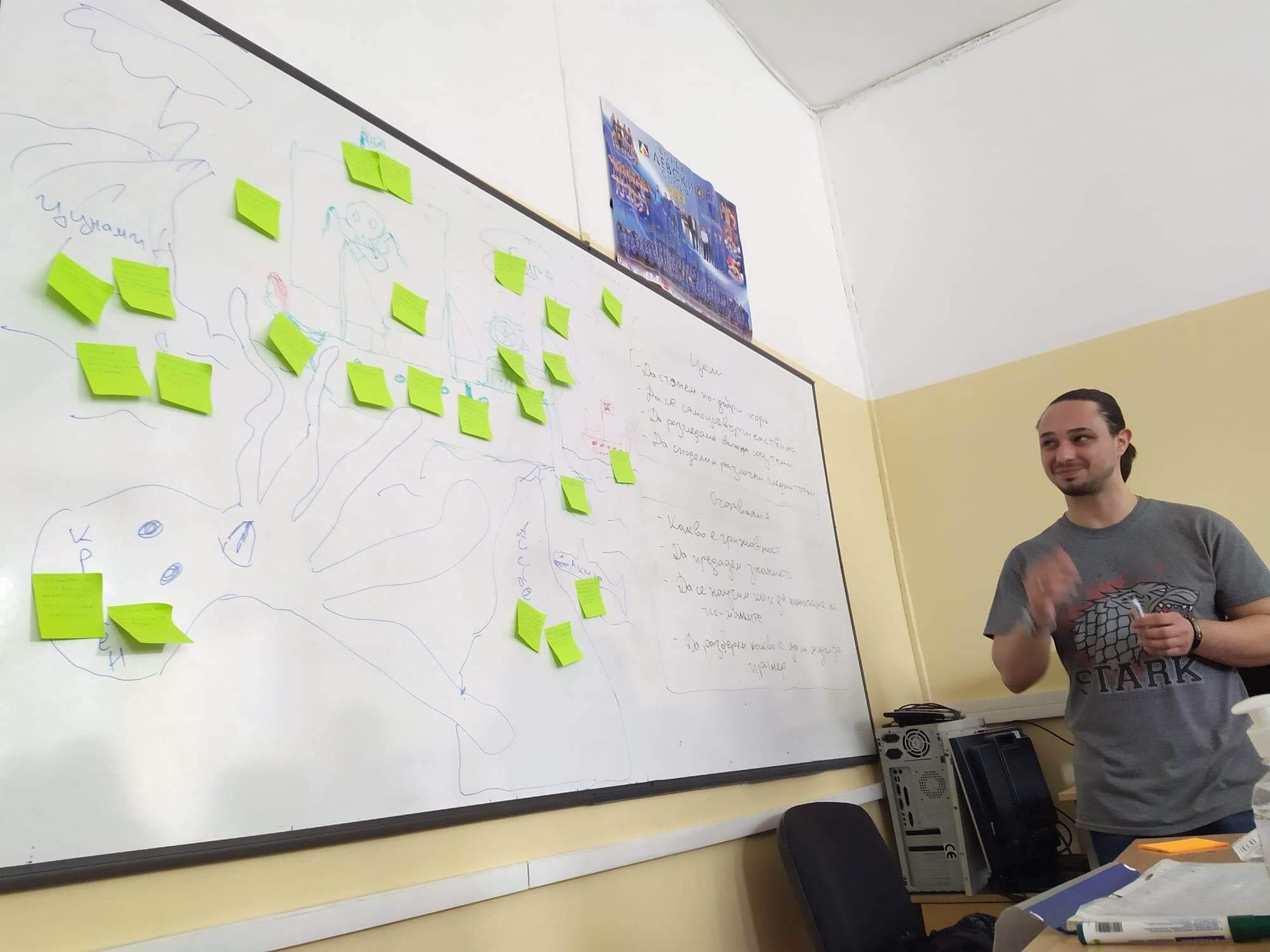 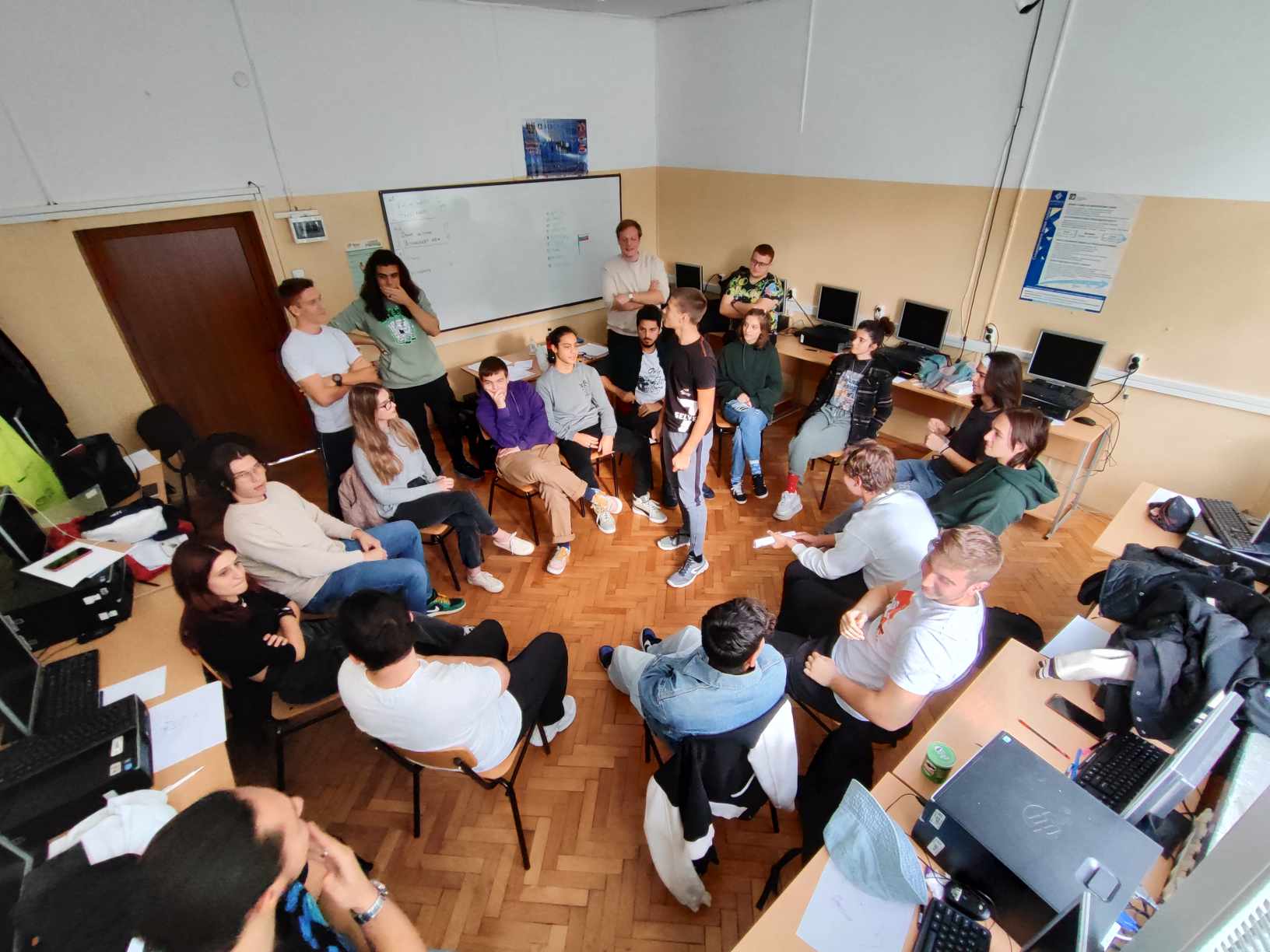 Галерия- работилници с 9,10 и 11 клас
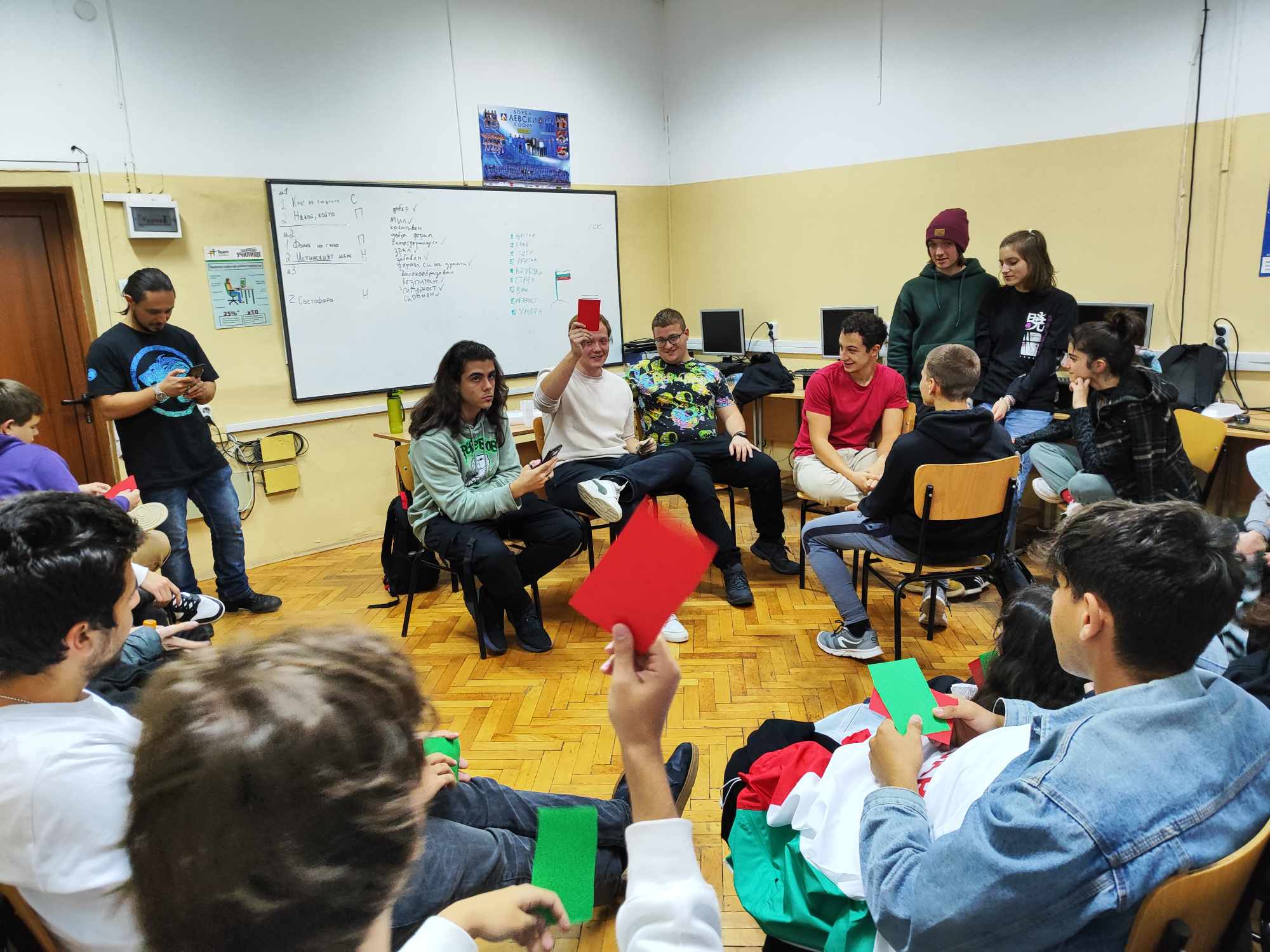 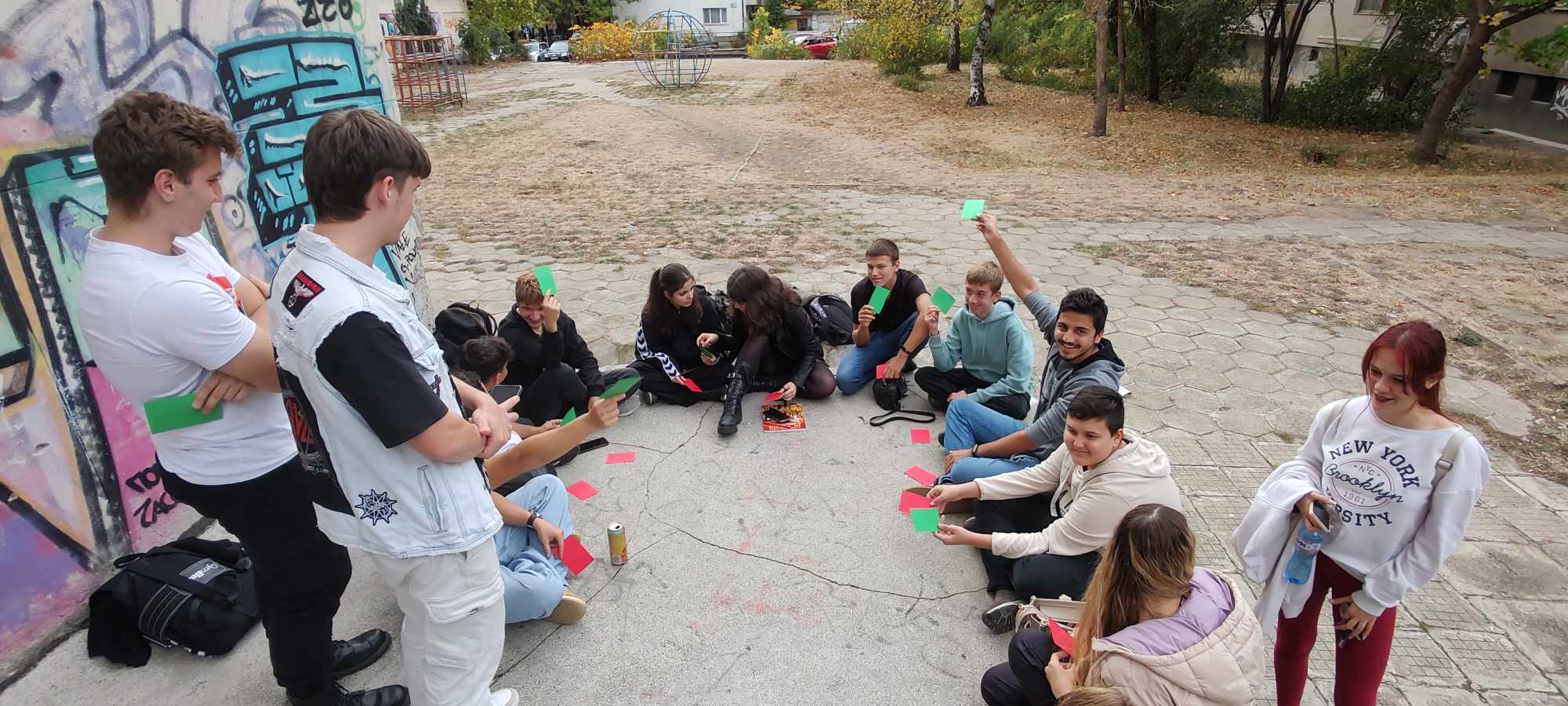 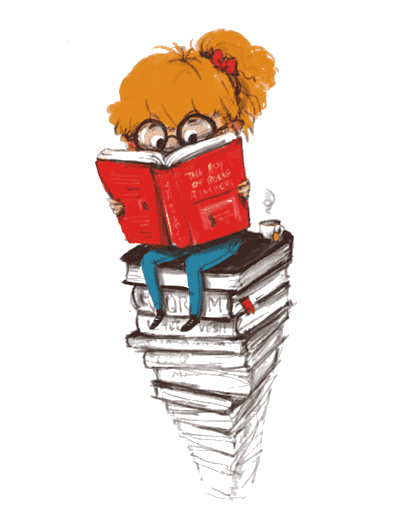 Работилници
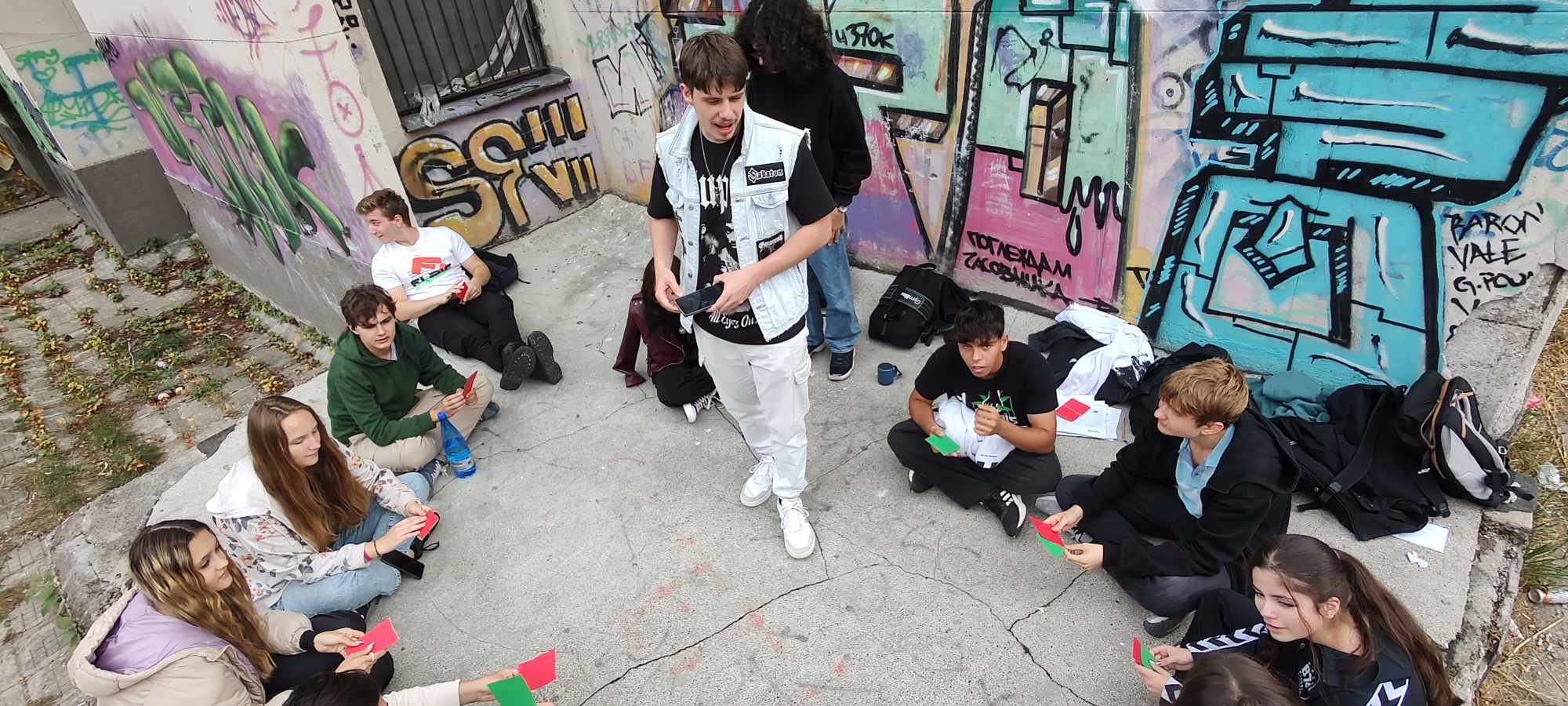 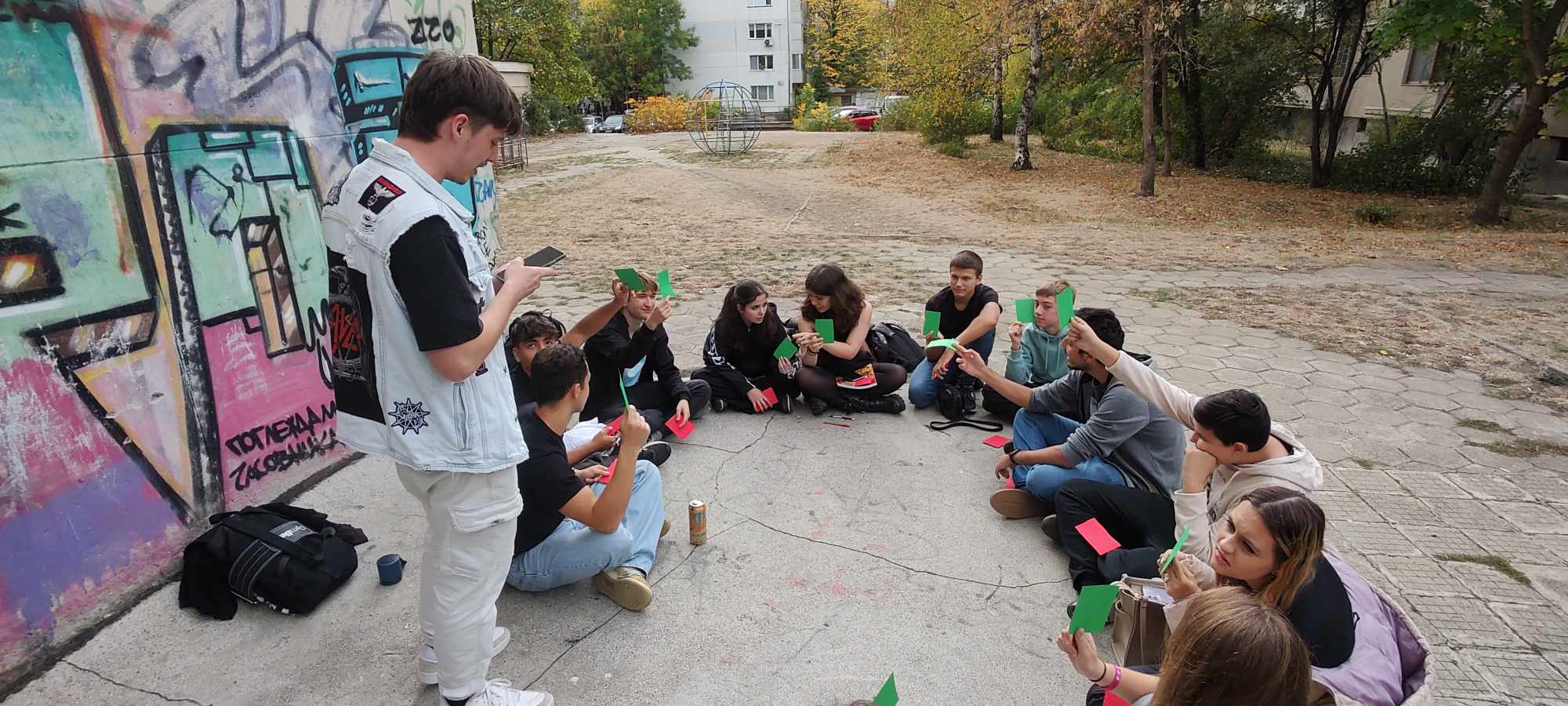 Галерия- работилници с 8 клас
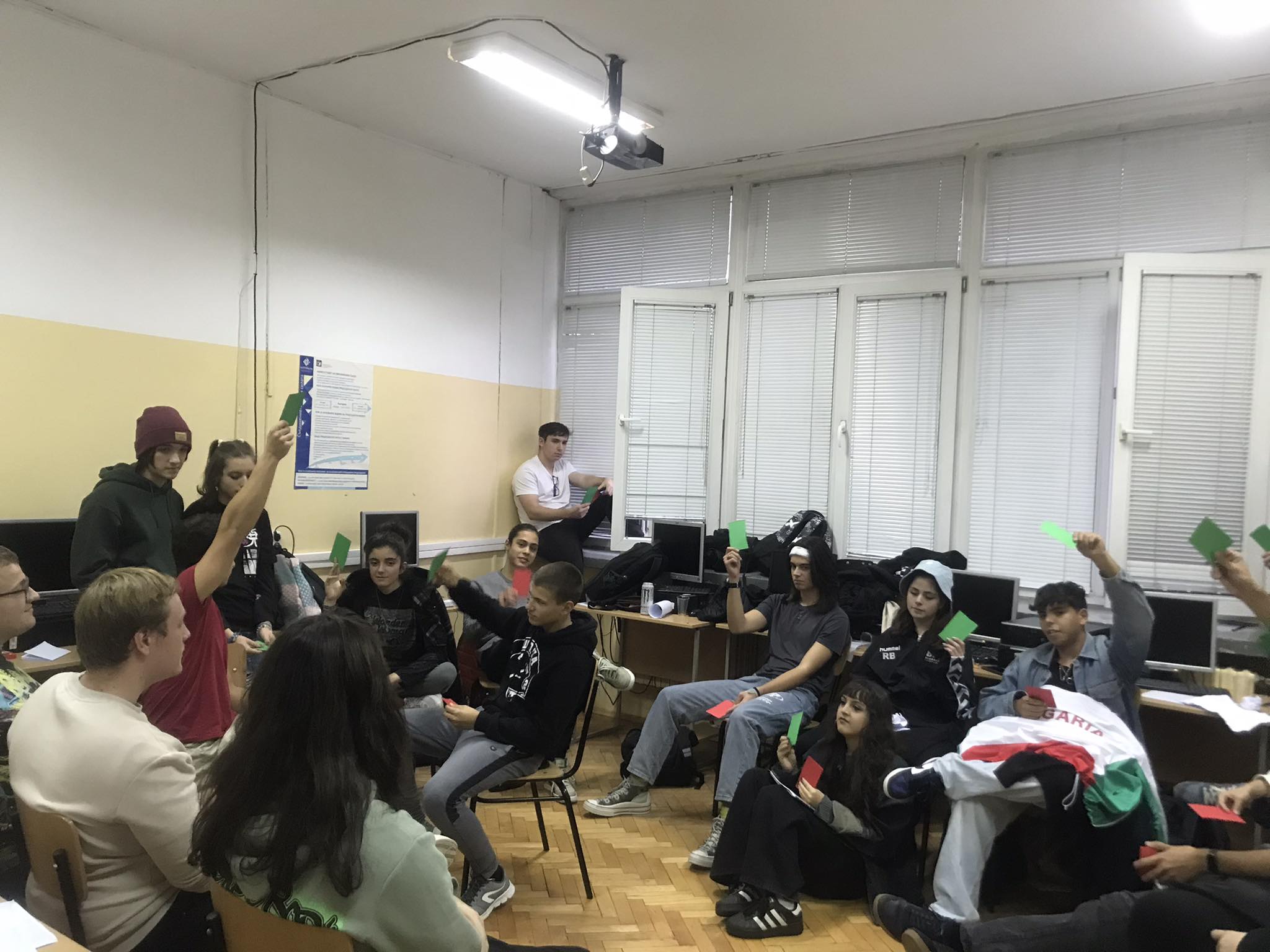 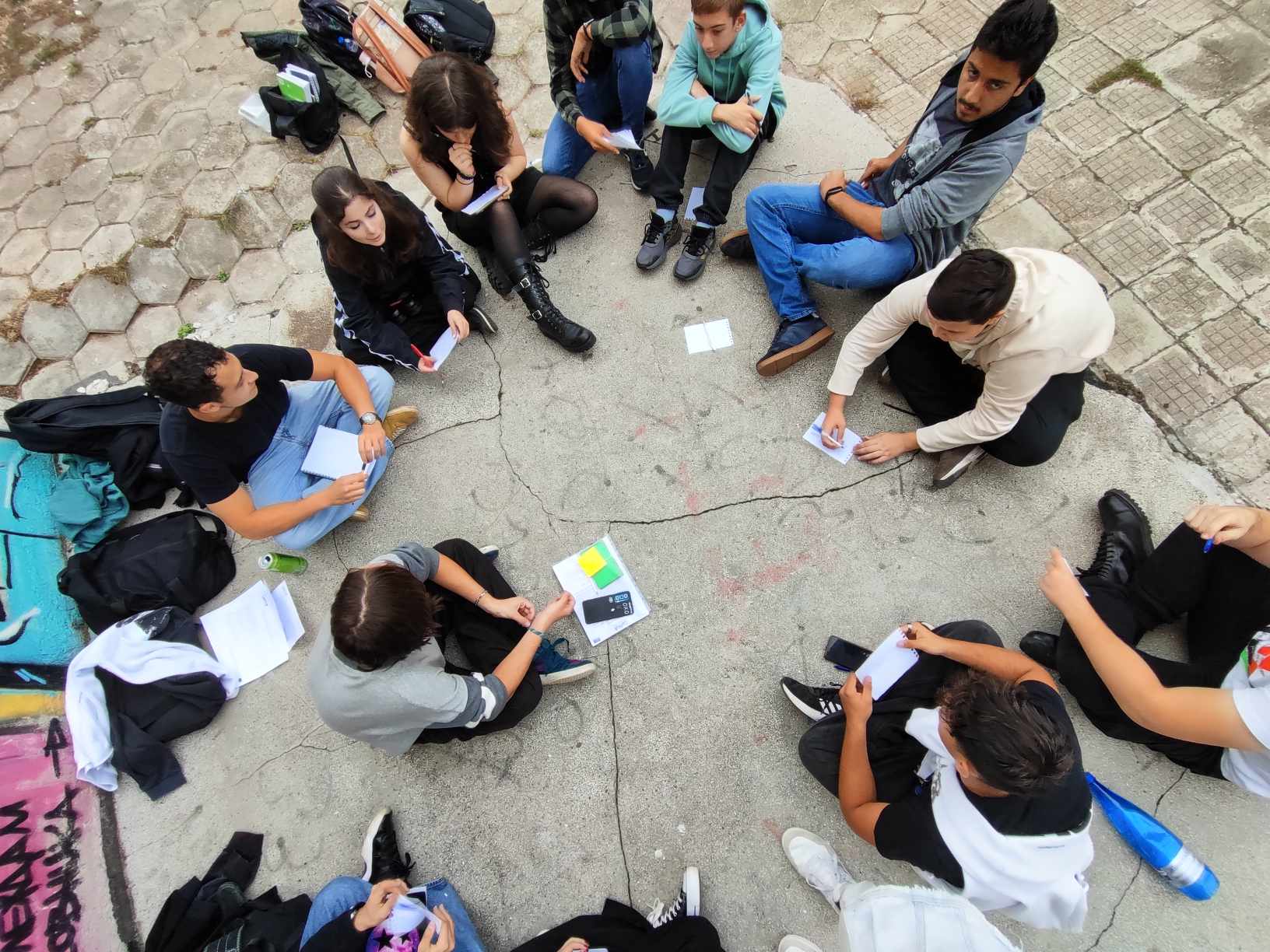 04Резултати
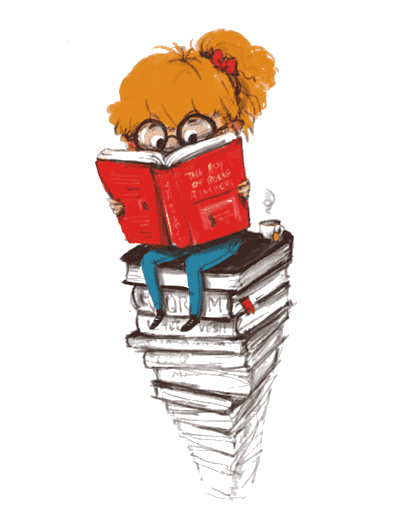 Резултати
04
01
Учениците от 11 клас се организираха  и изготвиха презентации по гражданско образование на теми сексизъм; сексуален тормоз; домашно насилие;
Учениците започнаха да споделят  своите емоции с връстниците си
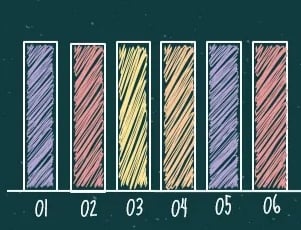 02
05
Учениците започнаха да разпознават емоциите си
Ученичката от 11 Ж клас, Никол Желязкова, участва на 11 национална конференция по биоетика и биоправо с доклад „Съвременни измерения на сексизма“
06
03
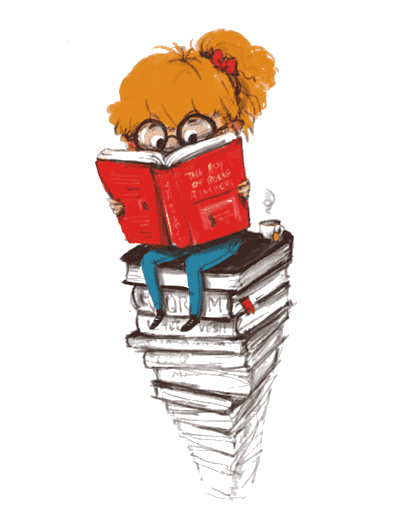 Участниците в обучението отбелязват значителен напредък в отношенията си и емоционалното си развитие, спря му своите връстници, които не са участвали
Учениците придобиха способности за справяне със своите негативни емоции
Резултати
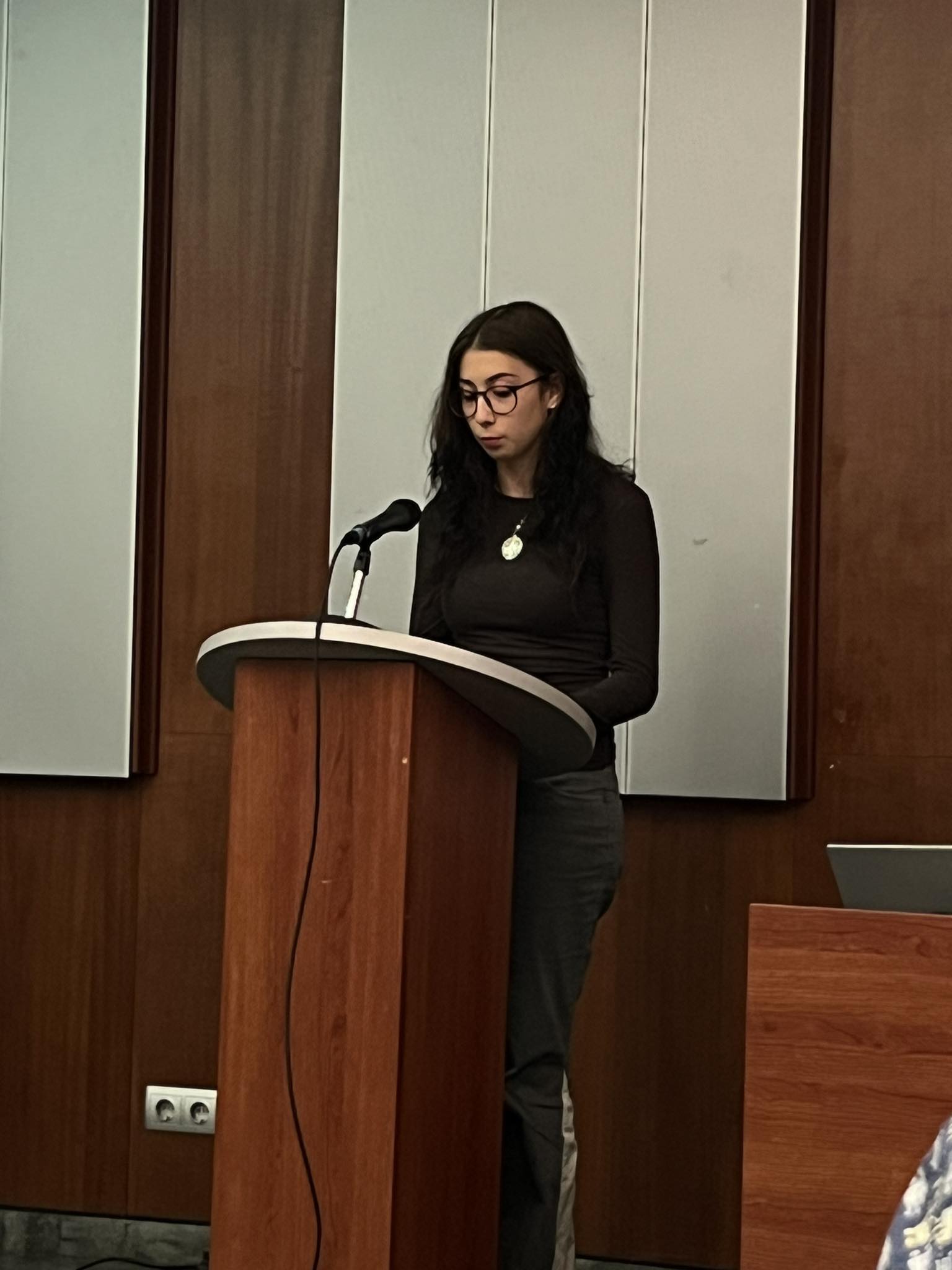 Никол Желязкова- 11 национална конференция по биоетика и биоправо ( доклад :„Неравенството между половете“)
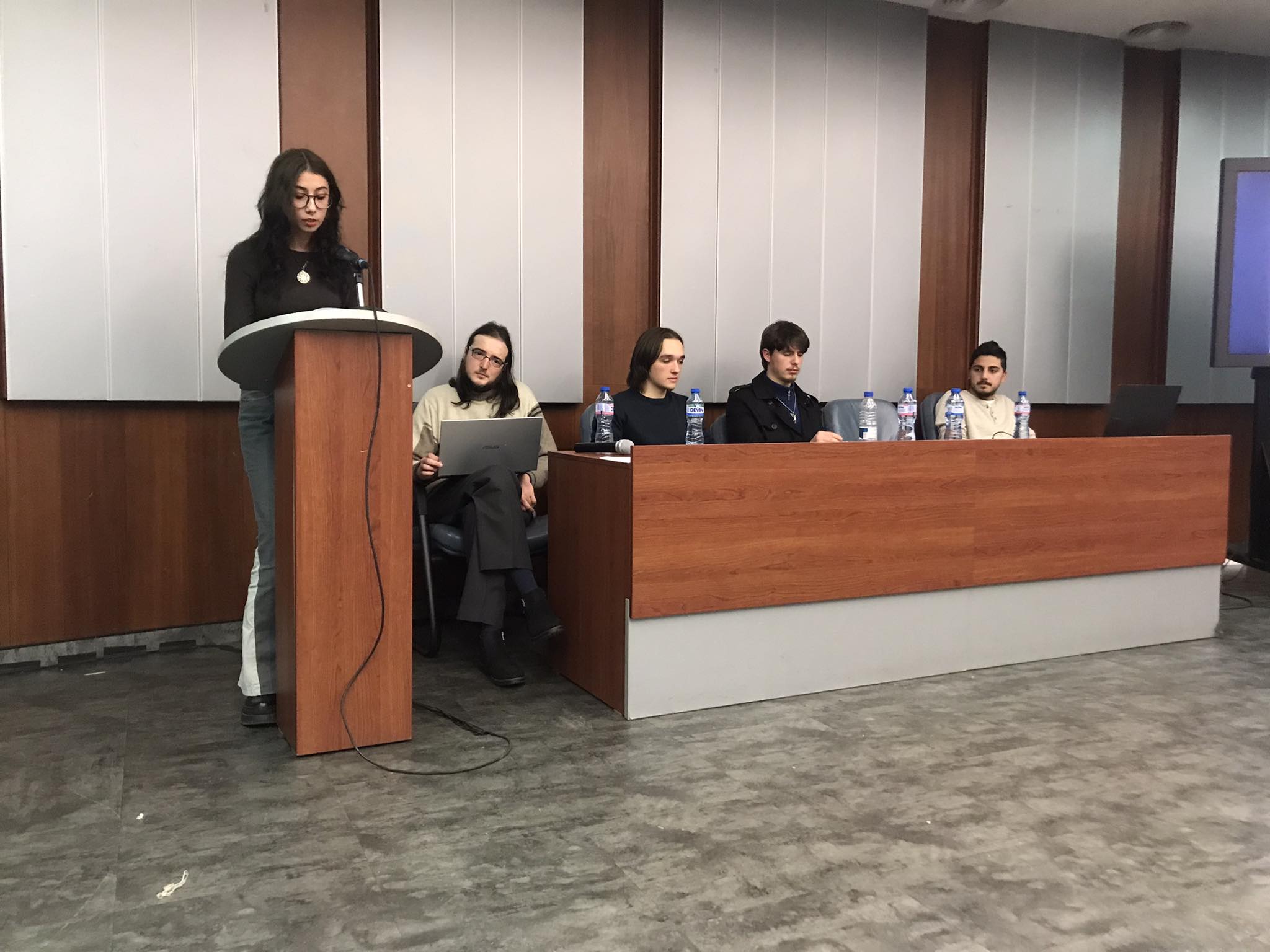 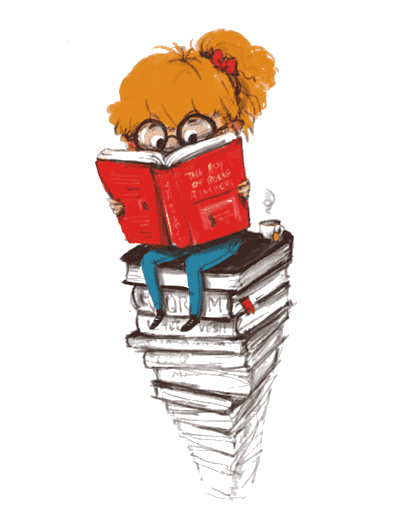 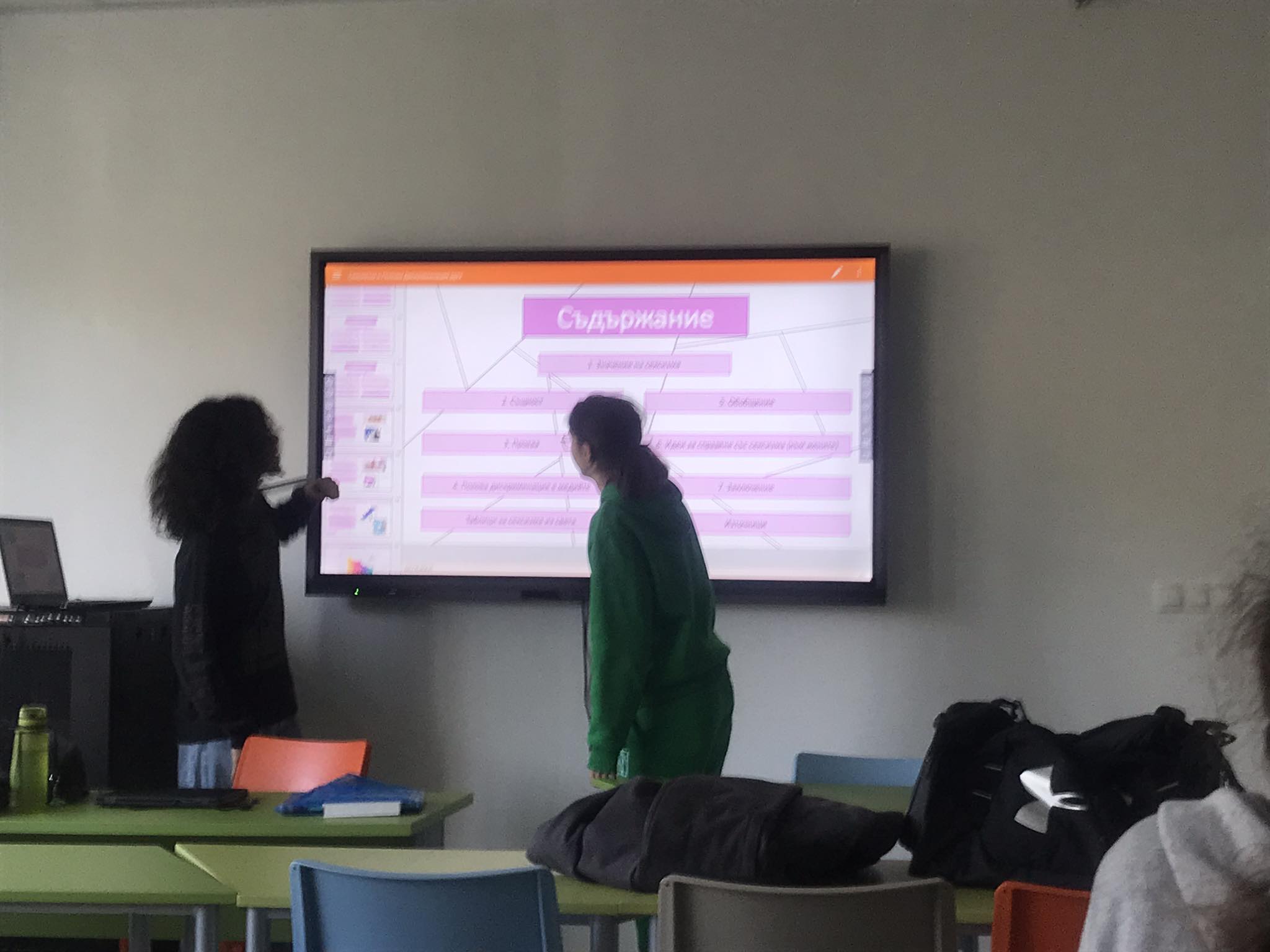 Резултати
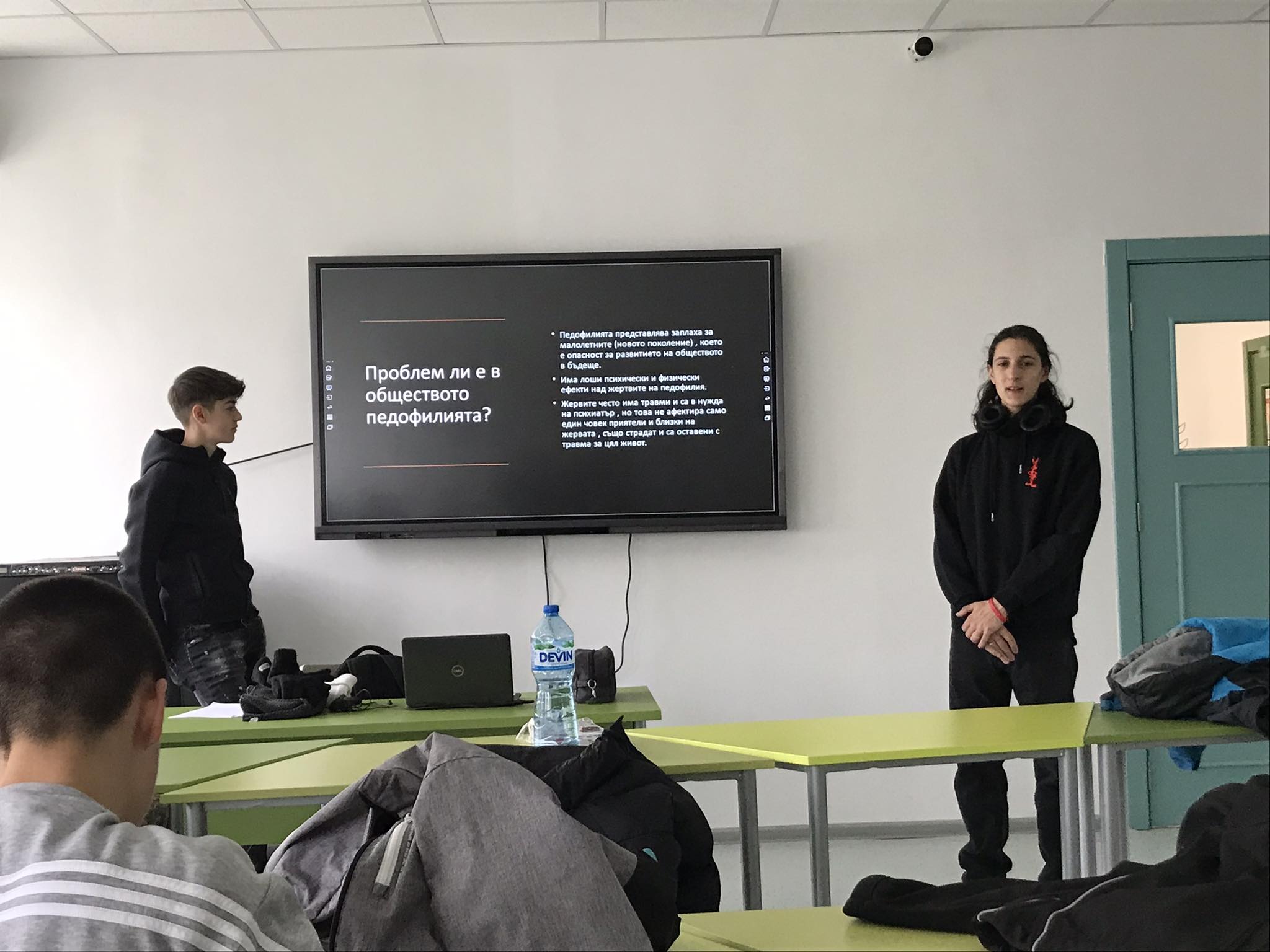 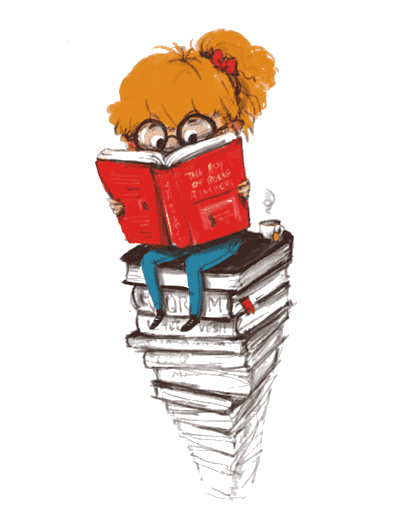 Ученици от 11 клас на СПГЕ презентират теми свързани с проекта в час на класа 
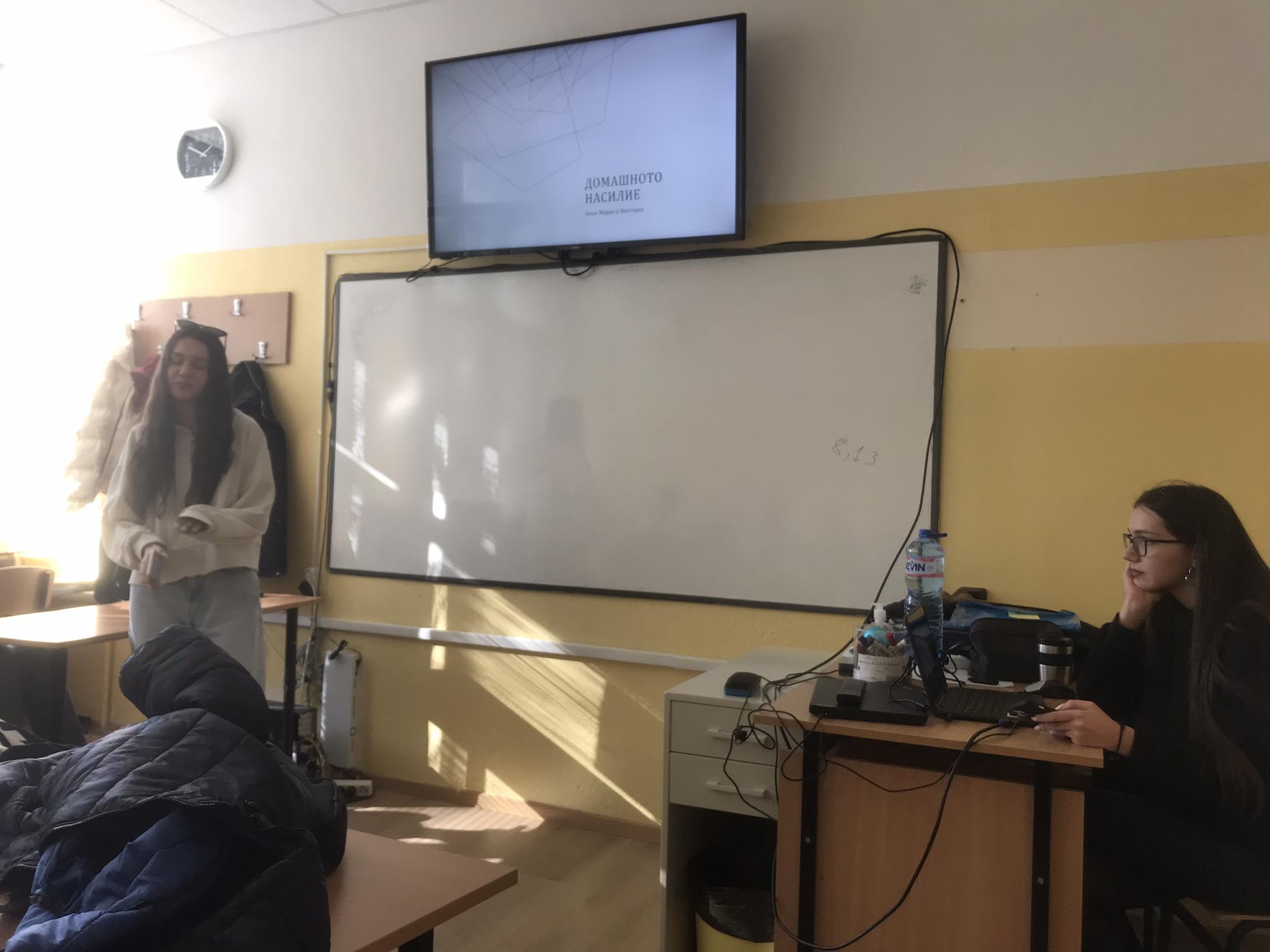 Резултати
Ученици от 11 клас на СПГЕ презентират теми свързани с проекта в час на класа 
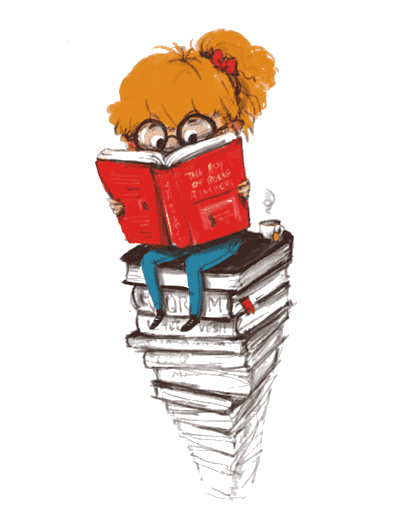 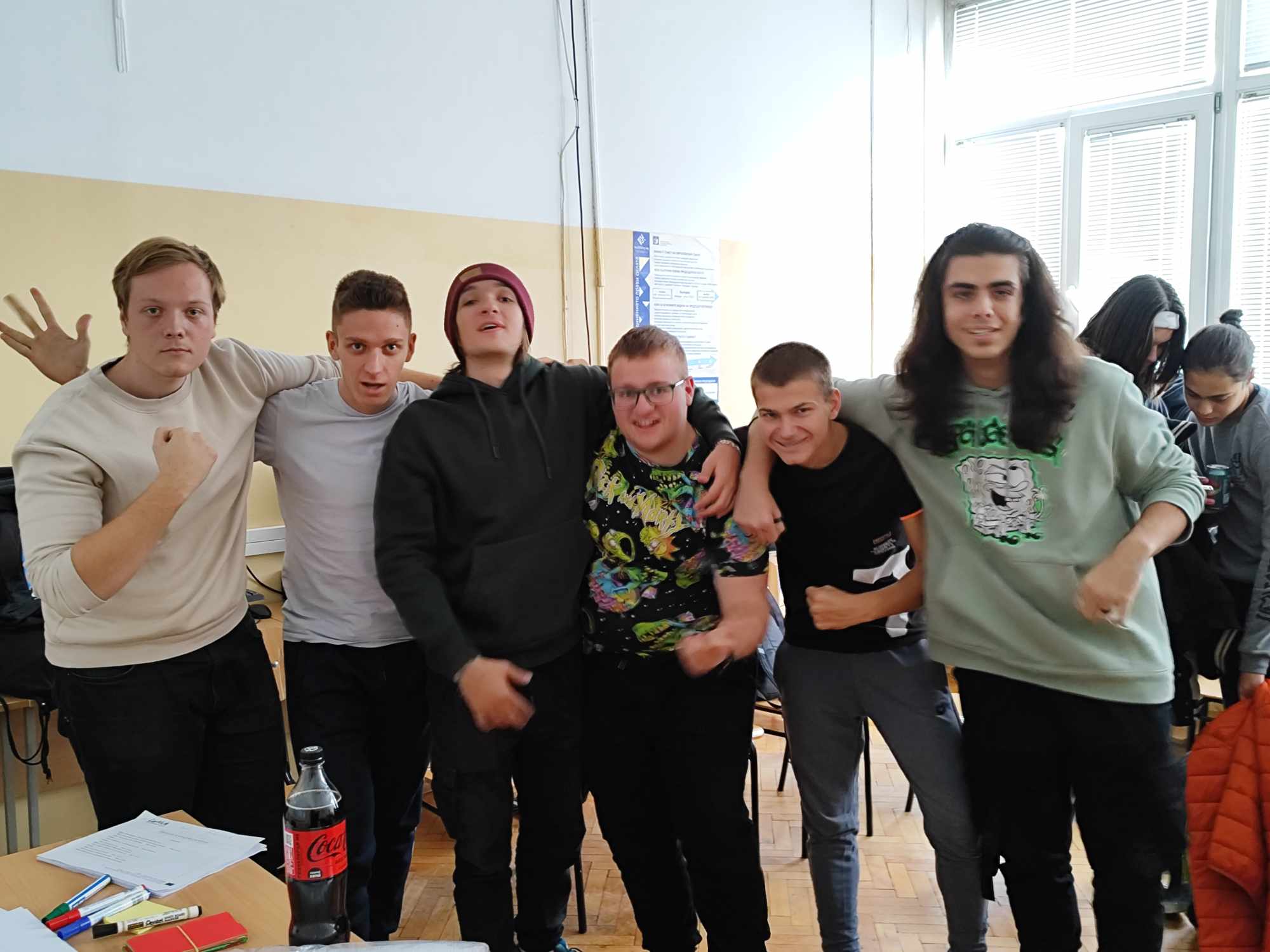 Резултати
Младежи обучители и доволен от обучението осмокласник 
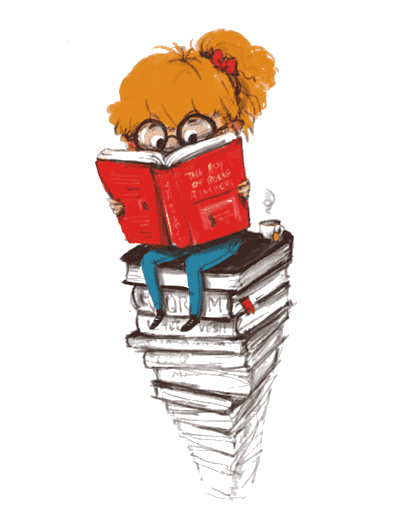 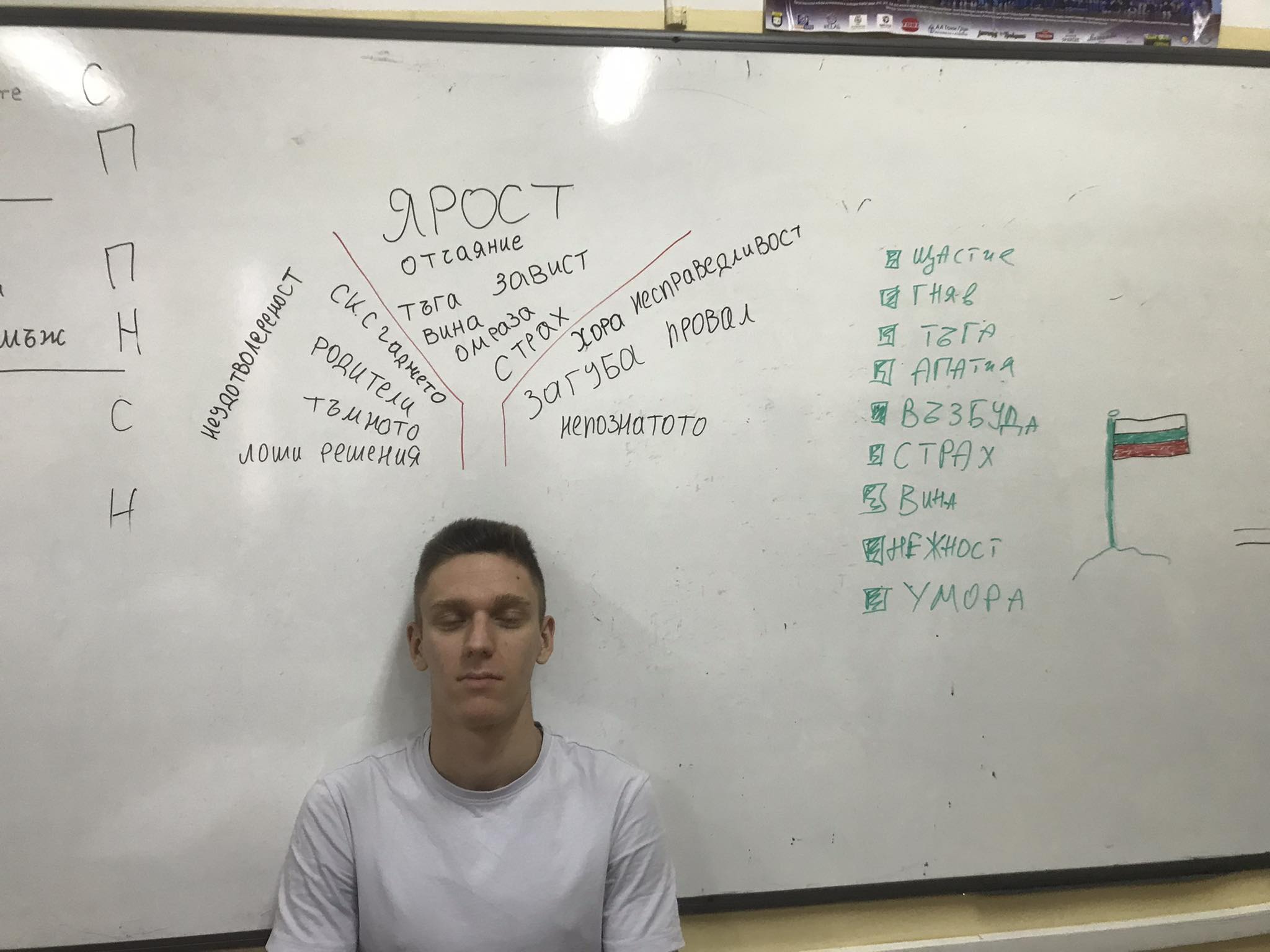 Резултати
Представяне на игра по време на работилница с 11 и 10 клас
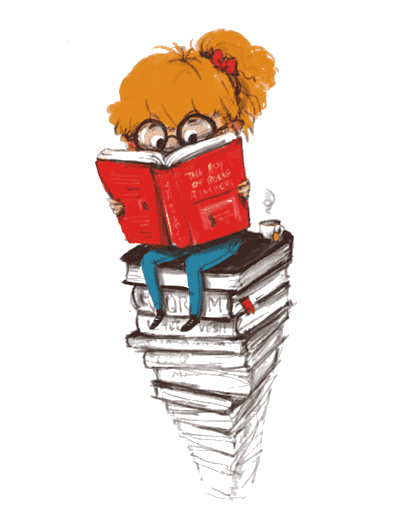 Резултати
През лятото на 2023 година клубът по етика към СПГЕ се включи активно в шествието срещу домашното насилие.
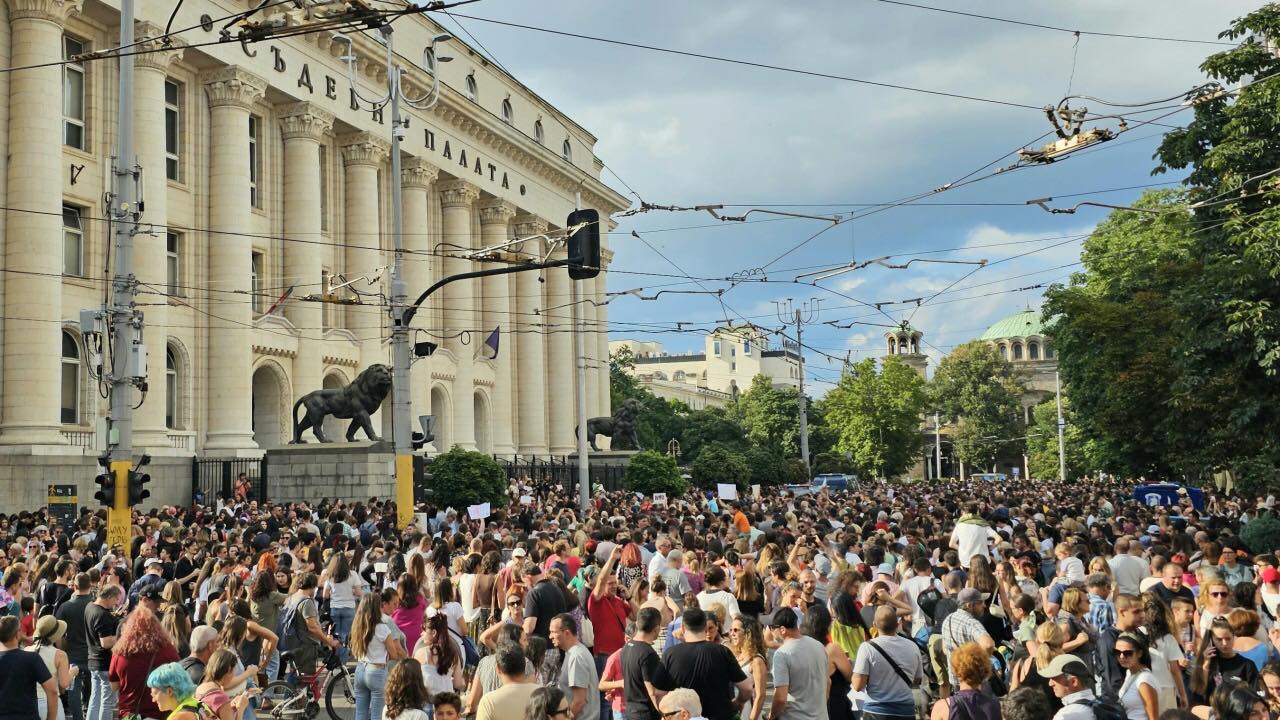 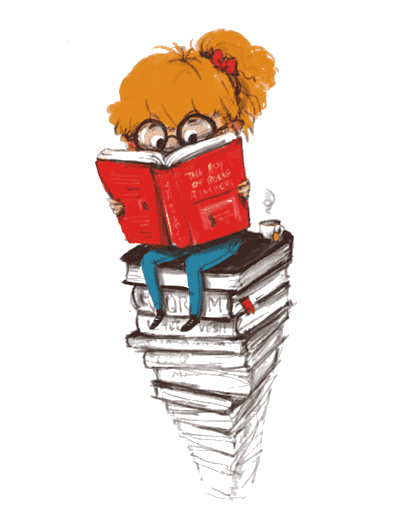 Резултати
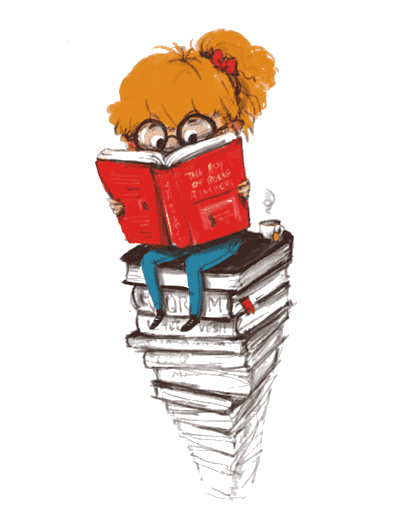 В кампанията се включи и професионалният художник Моника Йончева, която изготви няколко дигитални материала
Материалите бяха публикувани с нейно позволение в страницата на гимназията
Материалите повлияха на учениците и бяха оценени високо от тях
Резултати
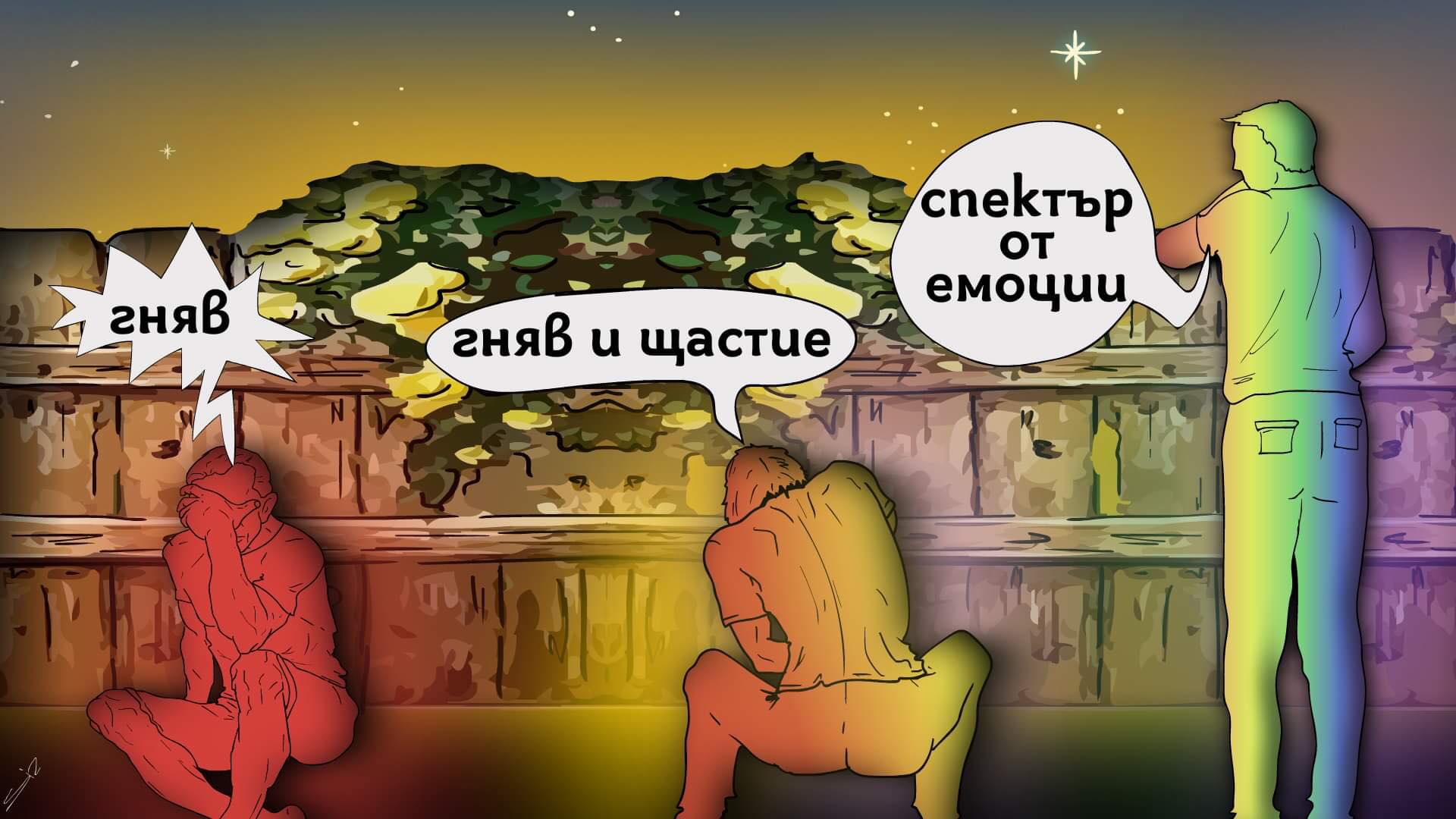 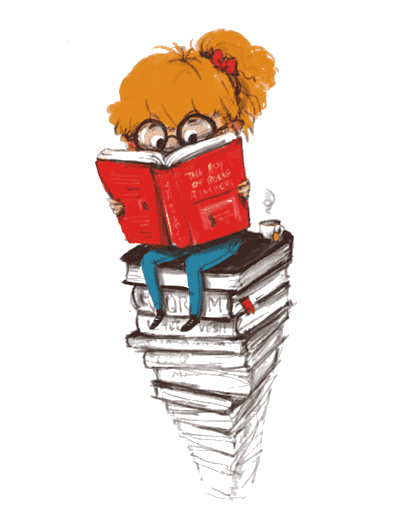 Резултати
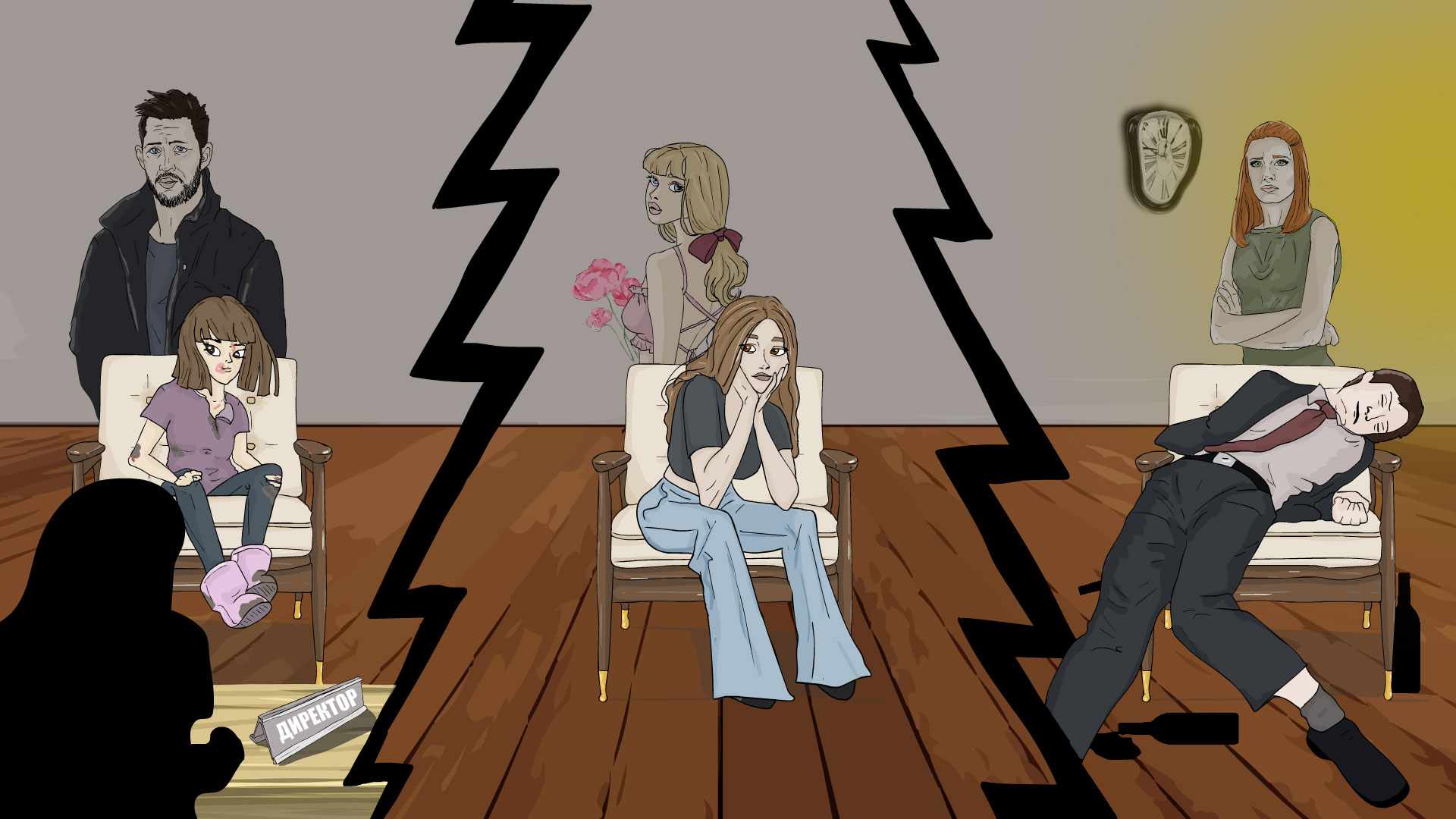 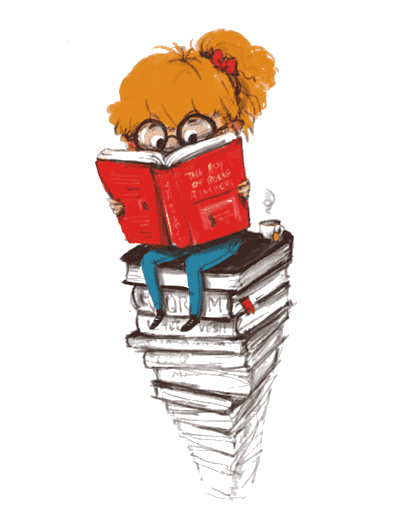 05Бъдещи цели
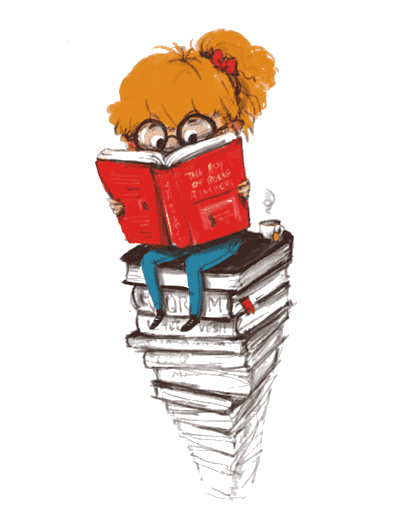 Бъдещи цели
Разширяване на обхвата на проекта и участие в повече подобни инициативи
Затвърдяване на емоционалната интелигентност в участвалите в проекта ученици
Развиване на емоционална интелигентност в бъдещите ученици на гимназията
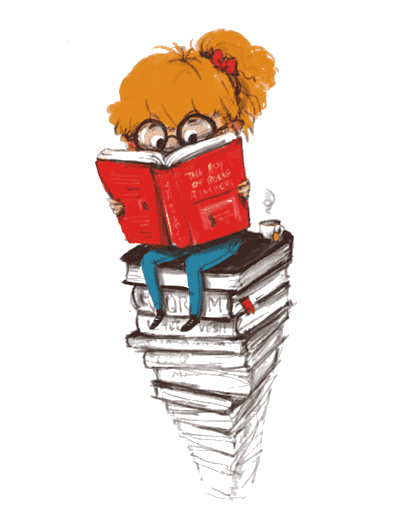 Благодаря Ви
Координати:
0893669307
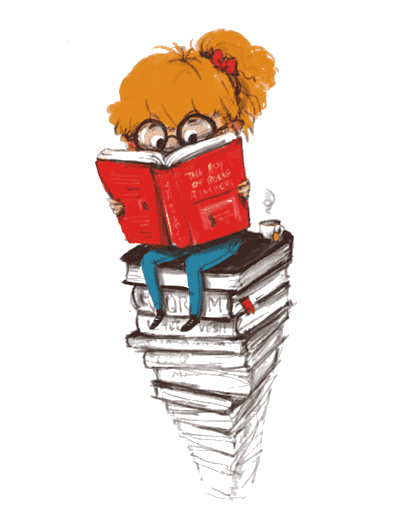 Изготвил: Иван Иванов, старши учител в СПГЕ „Джон Атанасов“